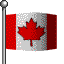 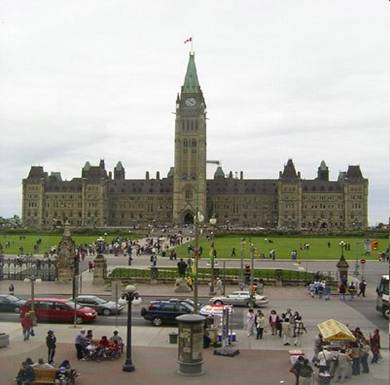 КАНАДА
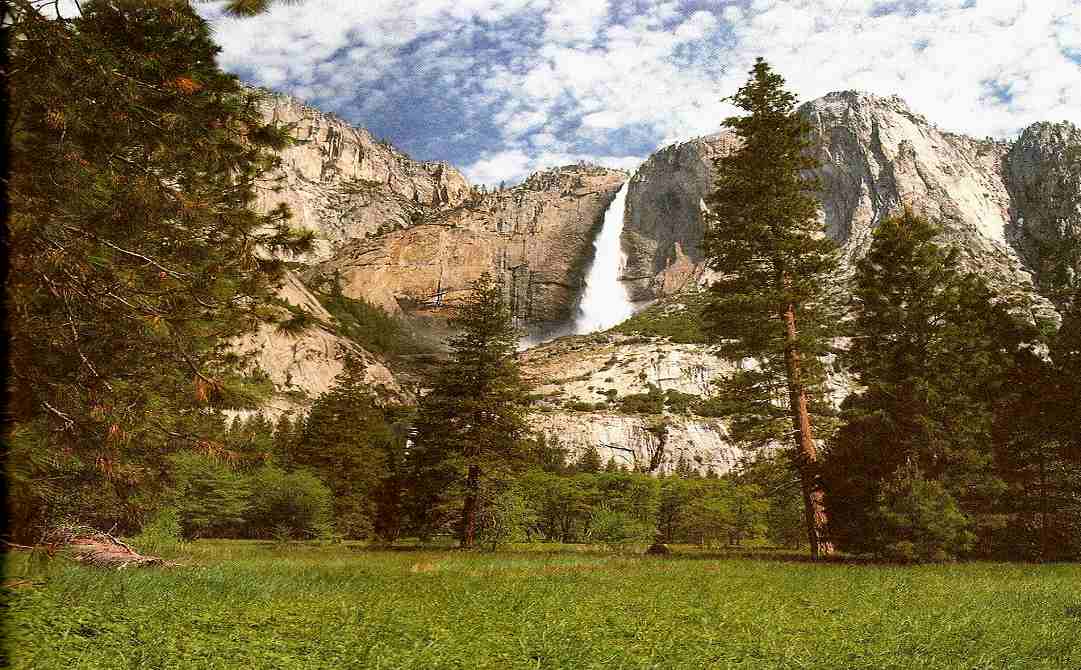 Канада
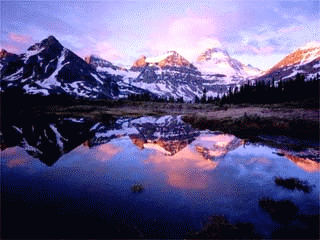 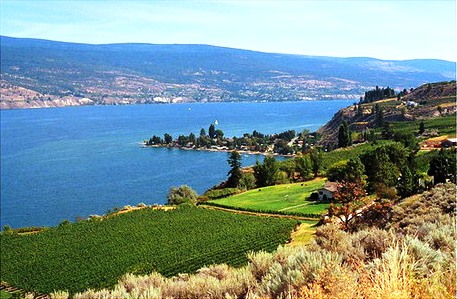 Канада одна из самых развитых и вторая по площади страна мира. Природные условия Канады наиболее похожи на природу России.
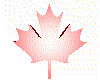 История открытия          

              
        
                                             До того как первые европейцы (викинги) достигли канадского 
                    берега и обосновались в Северо – Восточной Америке (9 -10вв.),
                   на территории Канады жили предки современных индейцев и эски-
                   мосов (около 40000 лет назад).В 1497г. итальянский мореплаватель
                   Джон Кабот высаживается на острове Кейп – Бретон  и заявляет 
                   права Англии на открытую им территорию. В 1534г. французский мо-
                   реплаватель Жак Картье достигает залива Св.Лаврентия , иссле-
                    довав территорию, объявляет этот район французским с
                    названием Новая Франция с центром в Квебеке. В конце 17 века  
                    начинается колонизация Канады. В 1663г.создана колония , за
                     территорию современной Канады с Францией начала соперничать 
                    Англия. В результате поражения французской армии в Семилетней 
                     войне 1756 -1763гг. Великобритания получила права на территорию
                    Канады.  В 1848г.Канада добивается права на внутреннее самоуправ-
                   ление. А в 1867г. создаётся канадская федерация.
Визитная карточка
Площадь:9,9млн.км2
Население:
    31 млн.человек
Столица: Оттава
Форма правления: входит в Содружество, возглавляемое  Великобританией
АТУ: федерация
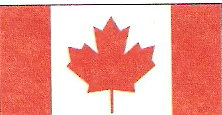 ПОЛИТИЧЕКОЕ УСТРОЙСТВО
Канада – федеративное государство в составе Британского Содружества. Канада является членом ООН, НАТО. Глава государства – британский монарх, представленный генерал-губернатором. Реальная исполнительная власть находится в руках правительства во главе с премьер-министром. Законодательная власть: двухпалатный парламент, состоящий из Сената (верхней палаты) и Палаты  общин (нижней палаты). Административно-терротиториальное деление: 10 провинций и 3 территории. Столица страны – Оттава (1000 тыс. человек. Наиболее влиятельные политические партии: Либеральная, Новая демократическая, Прогрессивно – консервативная .
Здание канадского парламента в столице 
      Канады Оттаве.
Экономико-географическое положение
Канада занимает 
   2 место по площади территории, после России
Омывается водами Северного Ледовитого, Тихого и Атлантического океанов
На юге и западе граничит с Соединёнными Штатами Америки
Природные условия
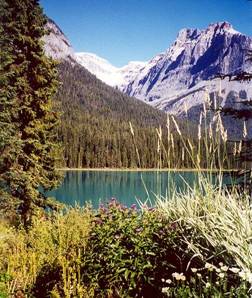 Климат:  расположена в арктическом, субарктическом и умеренном климатическом поясе.
На климат Канады большое влияние оказывает Арктика. 

Рельеф:  запад- горы Кордильеры, центр- равнины, восток- плоскогорье
Рельеф
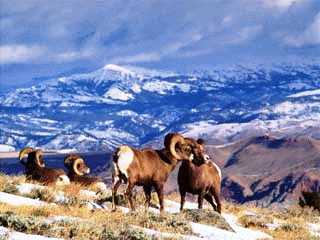 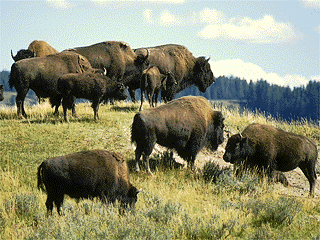 Кордильеры
По рельефу Канаду можно разделить
 на две части – восточную равнинную 
и западную горную.
Великие равнины
Климат
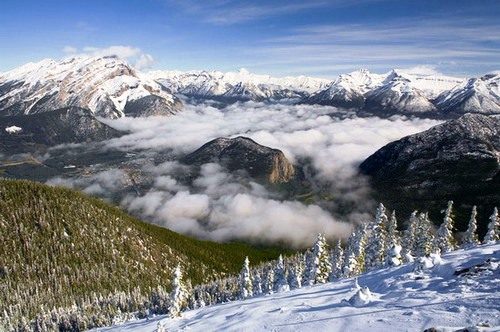 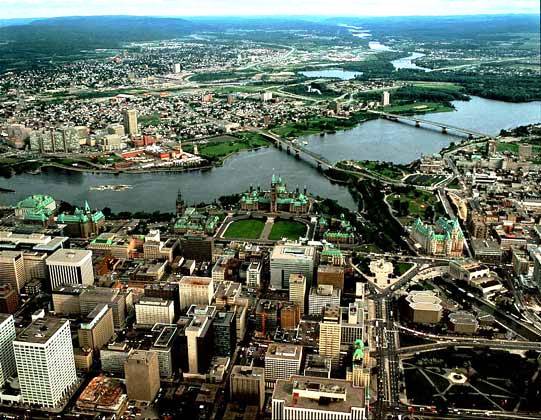 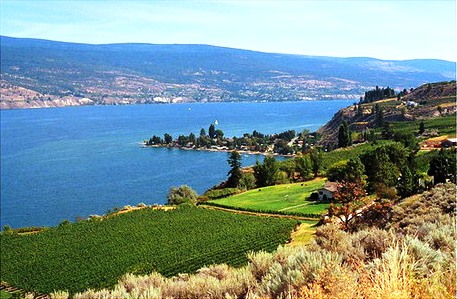 Канада протянулась с севера на юг на 
5000 км. Такая протяжённость вызывает 
большие различия в климате. Канада 
располагается в 3 климатических поясах: 
арктический пояс, субарктический пояс и 
умеренный пояс.
Охрана природы
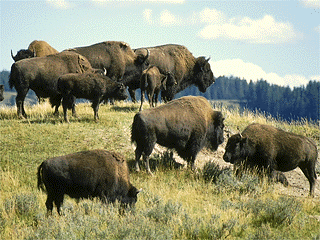 Вуд-Баффало
Для охраны своеобразных природных комплексов созданы национальные парки. В самом большом из них есть лесные и степные участки. Здесь охраняют бизонов и других редких животных.
Природные ресурсы
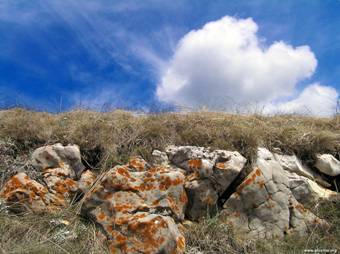 Канада обладает богатейшими минеральными ресурсами:
 1место в мире по добыче урана, кобальта, калийных солей и асбеста; 2 место - по добыче цинковых руд и серы, 3 место - природного газа, платиноидов; 4 место - медной руды и золота;5 - свинцовых руд; 7- по добыче серебра.
Водные ресурсы
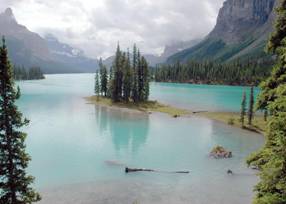 Канада богата водными ресурсами.
Реки: Маккензи, Колумбия, Фрейзер, Юкон
Озёра: Атабаска, Большое Невольничье, Большое Медвежье, Великие Американские озёра, Ниагарский водопад на границе с США.
Канада располагает большими площадями плодородных земель на юге страны.
Реки Канады
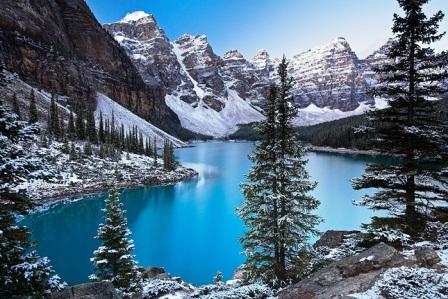 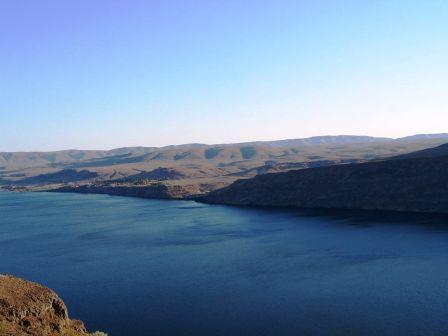 Колумбия
Макензи
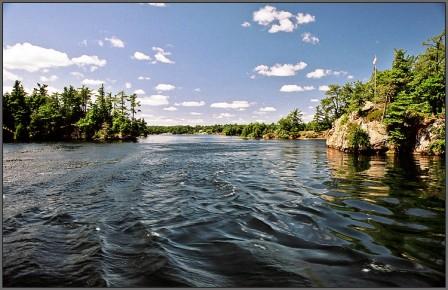 Канада – страна длинных и полноводных рек.
Святого Лаврентия
Ниагарский водопад
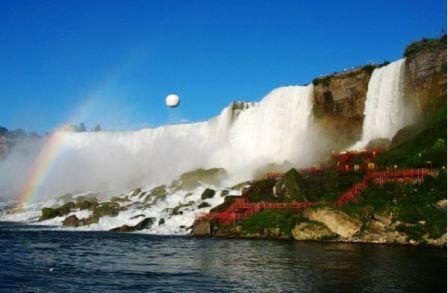 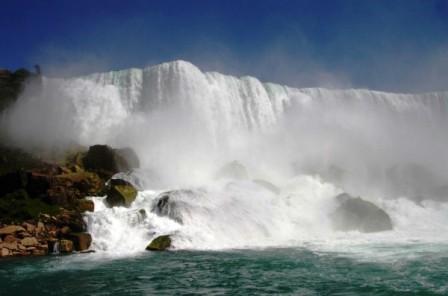 Всемирно известный Ниагарский водопад, расположенный на границе с США, является наиболее посещаемым туристами  районом Канады.
Великие озёра
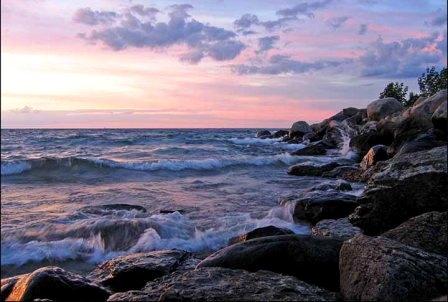 Верхнее
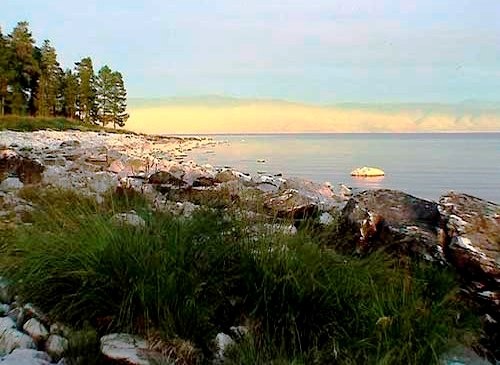 Гурон
На границе США и Канады расположены Великие озёра: Верхнее, Мичиган, Эри, Гурон, Онтарио.
Озёра Канады
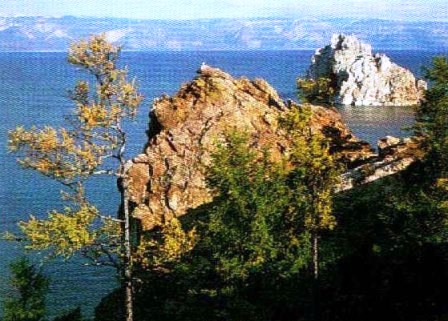 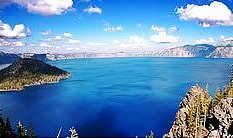 Большое Медвежье 
озеро
Большое Невольничье 
озеро
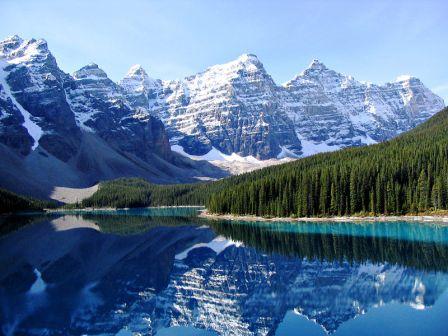 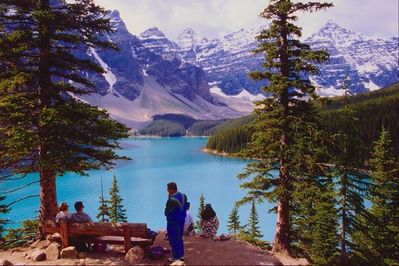 Виннипег
Атабаска
Лесные ресурсы
По запасам древесины Канада занимает 3 место, после России и Бразилии.
Преобладают таёжные породы: пихта, кедр, сихтинская ель.
В смешанных лесах растет жёлтая берёза, сахарный клён, ясень, бук, липа.
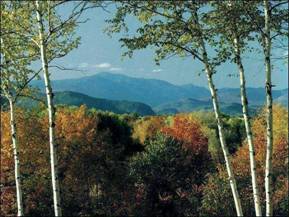 Природные зоны
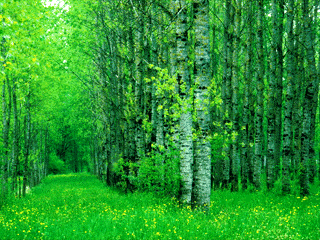 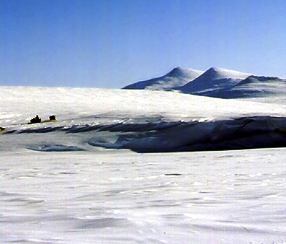 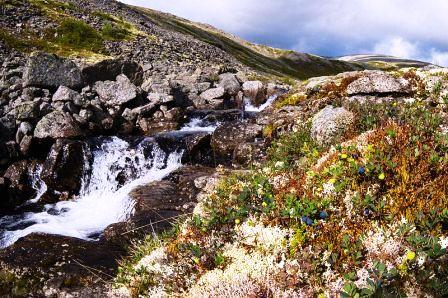 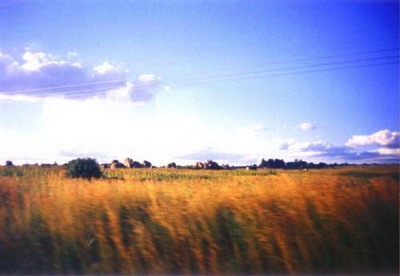 Канада расположена в зоне арктических пустынь, тундры, тайги, смешанных лесов, степей.
Природные зоны
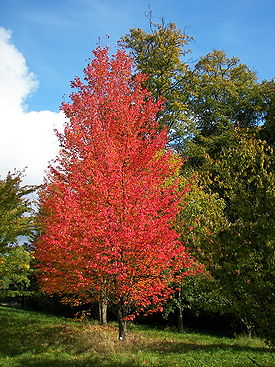 Гигантская туя
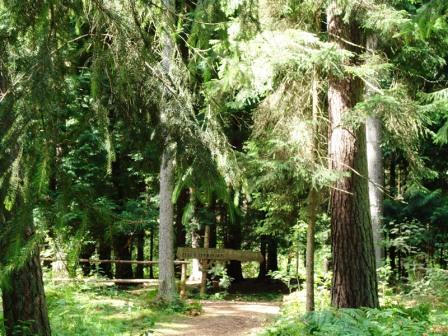 Более 1/3 страны занимает лесная зона. В них растут американские породы ели, сосны, лиственницы, гигантская туя.
Природные зоны
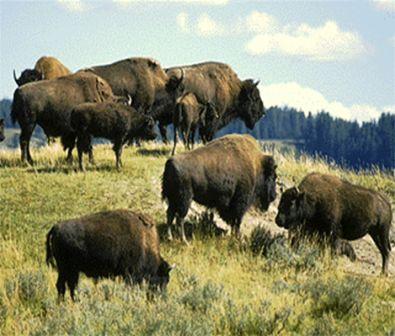 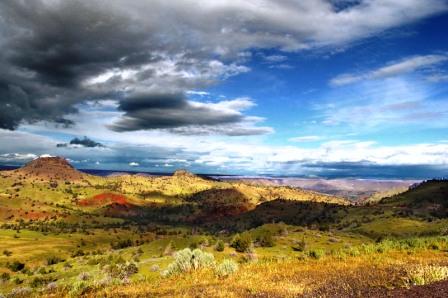 На юге Канады лежат степи с чернозёмными и каштановыми почвами и обильной травянистой растительностью.
Леса Канады
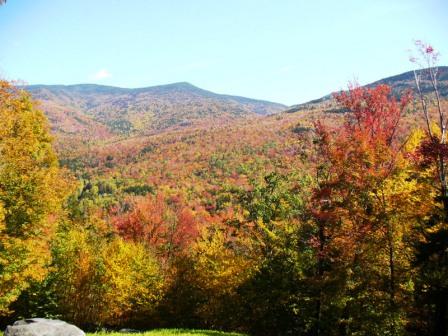 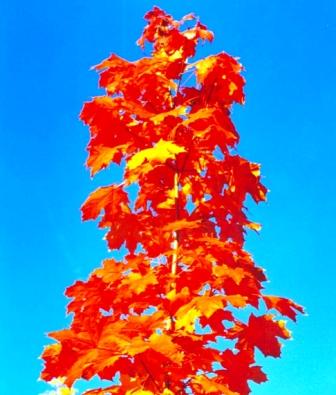 По запасам древесины она уступает только России и Бразилии, но на душу населения леса приходится больше, чем в других странах.
Канадский клён
Животный мир
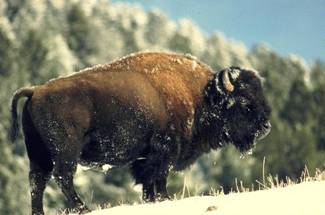 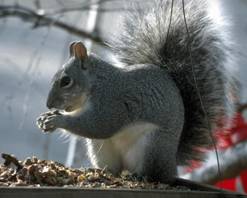 Охрана природы
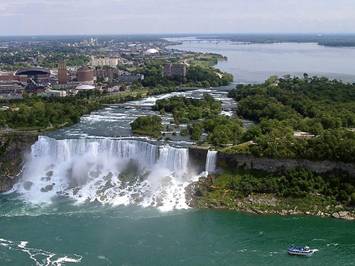 Ниагарский водопад
Остров Виктория
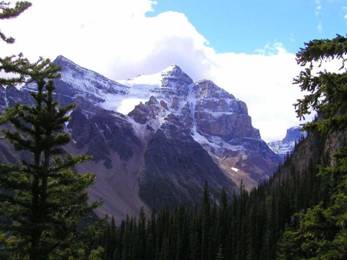 Заповедник Глейсер
Зоопарк в Торонто
ПОЛЕЗНЫЕ ИСКОПАЕМЫЕ
Полезные ископаемые  поскольку
 распространены не везде 
относятся к невозобновляемым 
природным ресурсам.
Канада имеет богатейшие
 природные ресурсы: 
    нефть, природный газ, уголь,
 медь, цинк, никель, свинец, 
   молибден, железо, уран, 
золото, серебро. По разработке
многих полезных ископаемых 
Канада занимает первое 
место в мире.
НЕФТЯНАЯ 
ВЫШКА
Население
Канада- многонациональная страна.
Преобладают две этнические группы: англо-канадцы(40%) и франко-канадцы(27%).
Коренное население: эскимосы, индейцы.
Основная масса жителей (около 90%) размещается на юге Канады.
На севере преобладает очаговый тип заселения.
Прирост населения связан
     с миграциями.
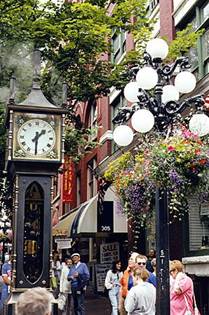 Тотемный 
столб
индейцев.
Канада – одна из наименее населённы стран мира.   Население составляет 31 000 000 человек. Средняя плотность населения – менее 4 человека на 1кв.км .Обширные территории, особенно на севере, безлюдны. Большая часть населения сосредоточена  на юго – востоке, вблизи  границы  с США, по берегам Великих озёр и вдоль реки Св.Лаврентия. Столица Канады – Оттава, но по численности населения лидируют Торонто (4683 тыс. человек) и Монреаль (3426 тыс. человек).Народы европейского происхождения составляют более 2/3 населения Канады: итальянцы, немцы, голландцы, поляки, венгры, украинцы. Здесь существуют два языка – английский и французский –и две культуры. Коренное население Канады – эскимосы и  индейцы.
        Эскимосы живут на севере, сохраняя традиционный уклад жизни и и свой язык. В 1999г. Впервые в истории Канады коренное население обрело автономию – была образована  эскимосская автономная территория Нунавут.
НАСЕЛЕНИЕ
Коренной житель Канады - эскимос
Население
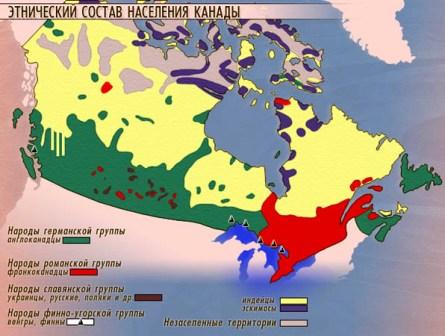 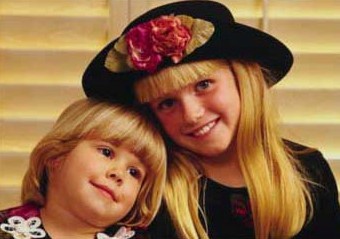 Англо-канадцы
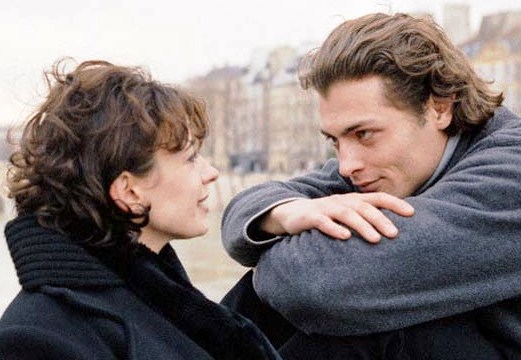 Численность населения Канады составляет около 32 млн. человек.
Франко-канадцы
Коренное население
Индейцы
Эскимосы
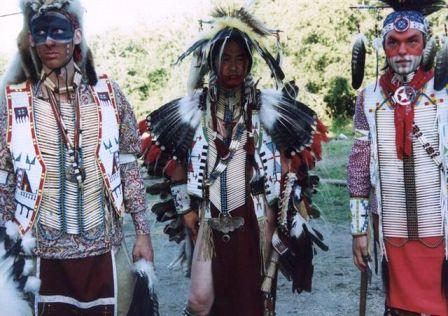 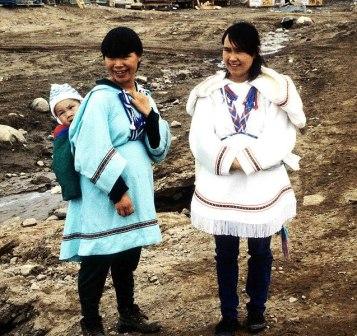 РЕЛИГИЯ
ХРИСТИАНЕ 
МОЛЯТСЯЕДИНОМУ БОГУ 
В КАППЕЛАХ,ЦЕРКВЯХ И СОБОРАХ
Католики-46%, протестанты- 25%,приверженицы униатской церкви- 16%, а также православные, мусульмане ,индуисты, буддисты, иудаисты.
Размещение населения
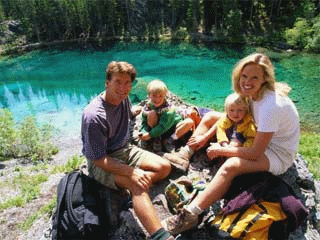 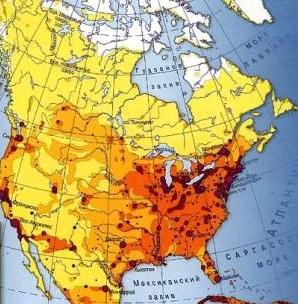 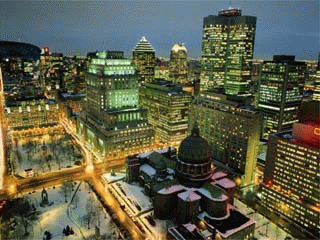 Канада очень редко населена. Население сосредоточено в основном на крайнем юге страны, вдоль границы с США. Большинство населения живёт в городах, преимущественно в небольших.
Канада – высокоурбанизированная страна.
 Городское население составляет 76% всех жителей.
Крупные города: Торонто, Монреаль, Ванкувер, Оттава, Эдмонтон, Квебек.
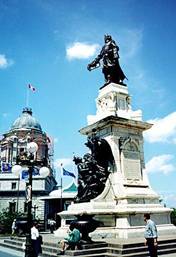 Квебек
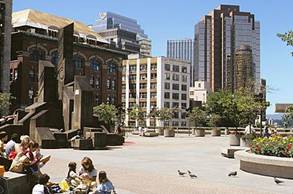 Ванкувер
Оттава
Торонто
Оттава - столица Канады
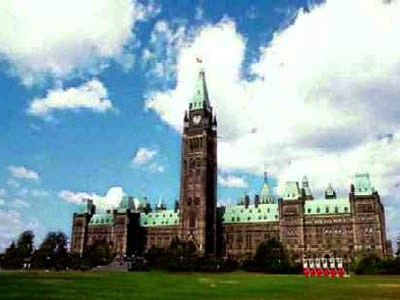 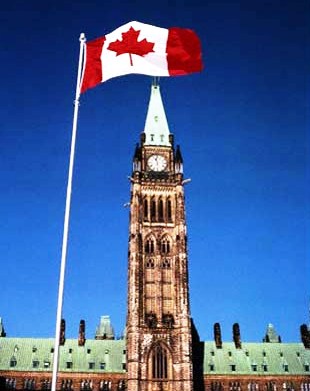 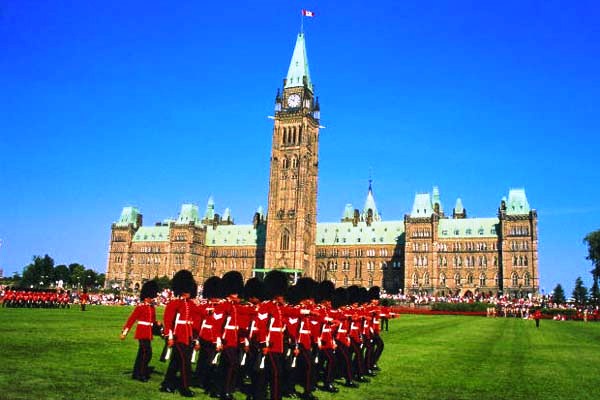 Города
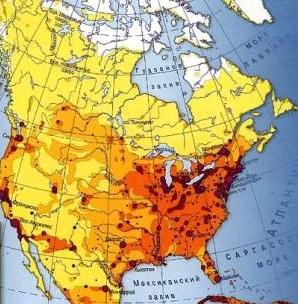 Торонто
Монреаль
Ванкувер
Квебек
Оттава
Увлечения канадцев
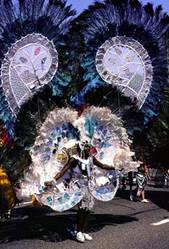 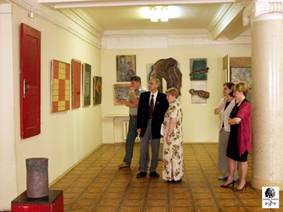 Хоккей
Картинная галерея  Оттава
Карнавал в Торонто
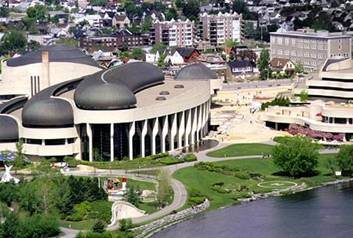 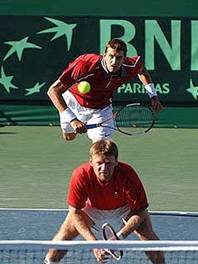 Музей цивилизации Монреаль
Рыбалка
Теннис
Экономика Канады
Канада- высокоразвитая страна с рыночной экономикой, достигшей постиндустриального развития.
Входит в состав «Большой семёрки» стран Запада и интеграционной группировки НАФТА.
В мировом хозяйстве и МГРТ имеет собственное «лицо»,которое определяется 4 группами отраслей 
    её международной специализации.
Структура ВВП
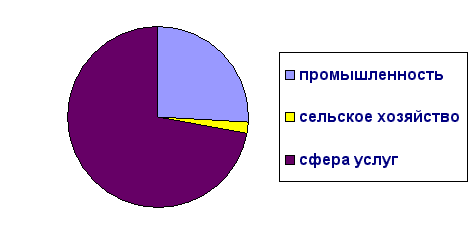 Промышленность-     27%
Сельское хозяйство - 2%
Сфера услуг-  71%
Хозяйство
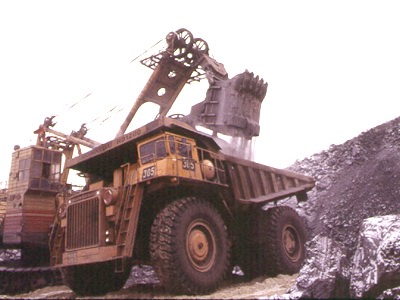 Горнодобывающая 
промышленность
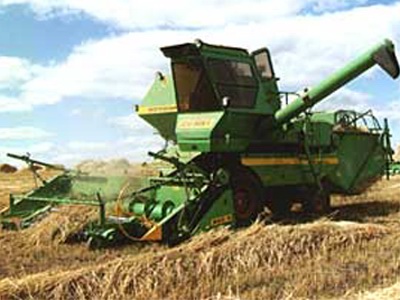 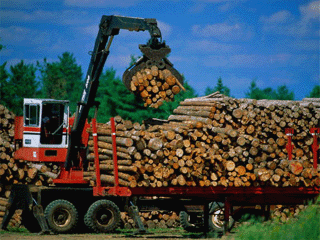 Лесная промышленность
Сельское хозяйство
Промышленность
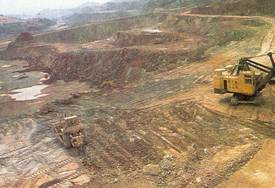 Горнодобывающая - использует богатейшие минеральные ресурсы.
Цветная металлургия- одна из базовых отраслей обрабатывающей промышленности.
Деревообрабатывающая и целлюлозно-бумажная, использует огромные лесные ресурсы Канады и особенно выделяется по производству пиломатериалов и бумаги.
В стране свыше 1,5 тысяч лесопильных заводов, в основном в Британской Колумбии.
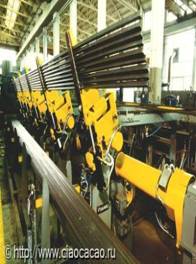 Промышленность
ДЕРЕВООБРАБАТЫВАЮЩИЙЗАВОД
Канада – страна  с высокоразвитой экономикой , современным промышленным производством, квалифицированной рабочей силой.
      Канада имеет высокоразвитую обрабатывающую промышленность и одновременно занимает ведущие позиции в мире  по производству отдельных видов сырья: цинка (1-е место в мире), никеля (2-е место). Меди(3-е место), свинца (5-е место). Урана, алюминия, золота. Важнейшими отраслями промышленности являются нефтяная, газовая, целлюлозно-бумажная, деревообрабатывающая, цветная металлургия, автомобилестроение.
Горнодобывающая промышленность
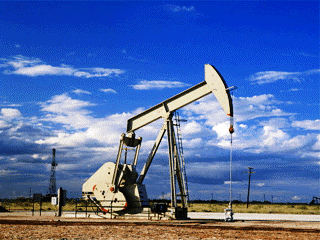 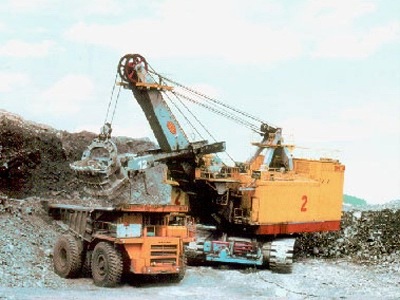 Недра Канады исключительно богаты. Здесь добывается железные руды, кобальт, никель, медь, платина, уран, золото, серебро. Разведаны значительные месторождения нефти и природного газа.
Транспорт
Протяжённость железных дорог- около 80 тысяч км.
Быстро развивается автомобильный транспорт.
Трубопроводный - используется для передачи нефти и газа.
Воздушный - уступает лишь США. В стране более 300 аэропортов.
Велика роль водного транспорта.
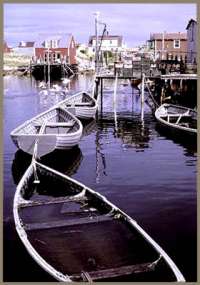 Пищевая промышленность
Мукомольные и мясные предприятия тяготеют к районам производства сырья  (степные провинции, Британская Колумбия).
Хлебопекарные, кондитерские, консервные предприятия размещаются в крупных городах.
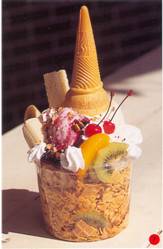 Сельское хозяйство
Сельское хозяйство
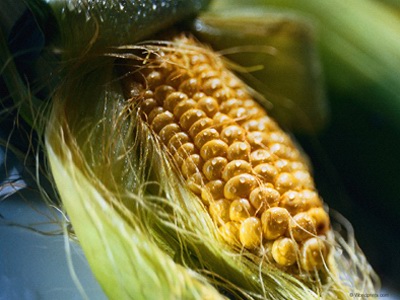 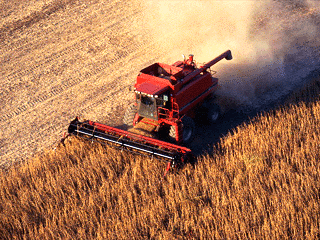 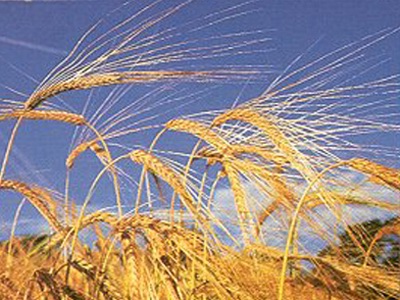 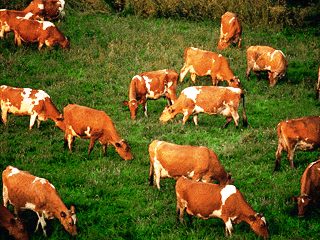 Сельское хозяйство наиболее развито на чернозёмных почвах степей Великих равнин. Здесь выращивают пшеницу, кукурузу, разводят скот.
Сельское хозяйство
Канада специализируется на производстве зерна (пшеницы), а также ряда масличных культур, плодов, мясной продукции.
Животноводство развивается быстрыми темпами.
Большое значение для Канады имеет пушное хозяйство. Здесь выращивают норку, лисицу, нутрию, шиншиллу.
Рыболовство- общий улов морепродуктов-
     около 1,5 млн. тонн в год.
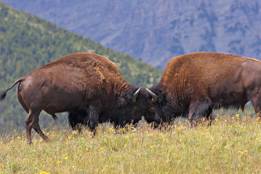 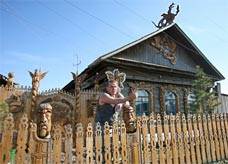 СЕЛЬСКОЕ                ХОЗЯЙСТВО
Благодаря тёплому лету и обширным плодородными равнинам  в степных  провинциях Канады развито высокопродуктивное сельское хозяйство. Восточная Канада –это производитель молочных продуктов, ягод (малина. черника), овощей (горох, бобы, картофель), фруктов (вплоть до персиков и груш), а также центр рыбо-
      ловства (треска, лосось, окунь). Западная Канада выращивает пшеницу. рожь, масличный лён, овощи,
      фрукты; ЗДЕСЬ развито животноводство.
      Жители Северной Канады  живут охотой и рыболовством.
Канада крупнейший в мире производитель ячменя.
     Основные посевы ячменя находятся на великих равнинах. Для сбора урожая используется автоматизированная техника.
Рыболовство
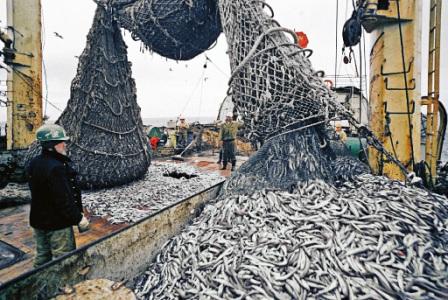 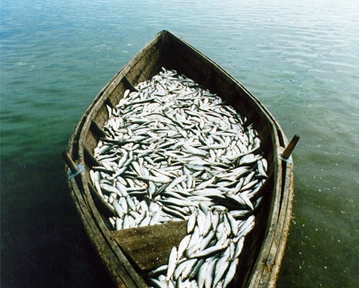 Прибрежные воды Атлантического и Тихого океанов богаты рыбой.
Внешнеэкономические связи
Экономика Канады тесно связана с мировым хозяйством
Американские ТНК контролируют около 70% канадской индустрии.
Главным внешнеторговым партнёром Канады является США, их доля в канадском товарообороте- 82%.
Второе и третье место занимают Великобритания и ФРГ.
ФРГ   Берлин
Великобритания Лондон
ТОРГОВЛЯ
ОСНОВНЫЕ СТАТЬИ ЭКСПОРТА:
     1) АВТОМОБИЛИ И ЗАПЧАСТИ К НИМ; 
     2) НЕФТЬ И ПРИРОДНЫЙ ГАЗ;
     3) ЛЕСОМАТЕРИАЛЫ;
     4) АЛЮМИНИЙ;
     5) ПШЕНИЦА, ЯЧМЕНЬ;
     6)  РЫБА И РЫБОПРОДУКТЫ.
                                                           
                                                        ОСНОВНЫЕ СТАТЬИ ИМПОРТА:
                                                                         1) ПАССАЖИРСКИЕ ВАГОНЫ;
                                                                          2) АВТОМОБИЛИ И ЗАПЧАСТИ К НИМ;
                                                                          3) КОМПЬЮТЕРЫ и 
                                                                          ТЕЛЕКОМММУНИКАЦИОННОЕ                                                                                                                             
                                                                          ОБОРУДОВАНИЕ;
                                                                          4) СЫРЬЁ;
                                                                           5) ПРОДОВОЛЬСТВИЕ.
                    ГЛАВНЫЕ ТОРГОВЫЕ ПАРТНЁРЫ  - 
      США, ВЕЛИКОБРИТАНИЯ. ГЕРМАНИЯ, ЯПОНИЯ, КИТАЙ, МЕКСИКА, ЮЖНАЯ КОРЕЯ.
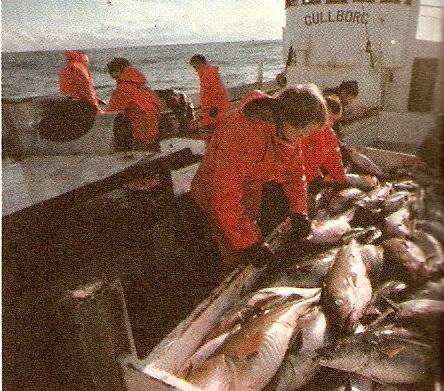 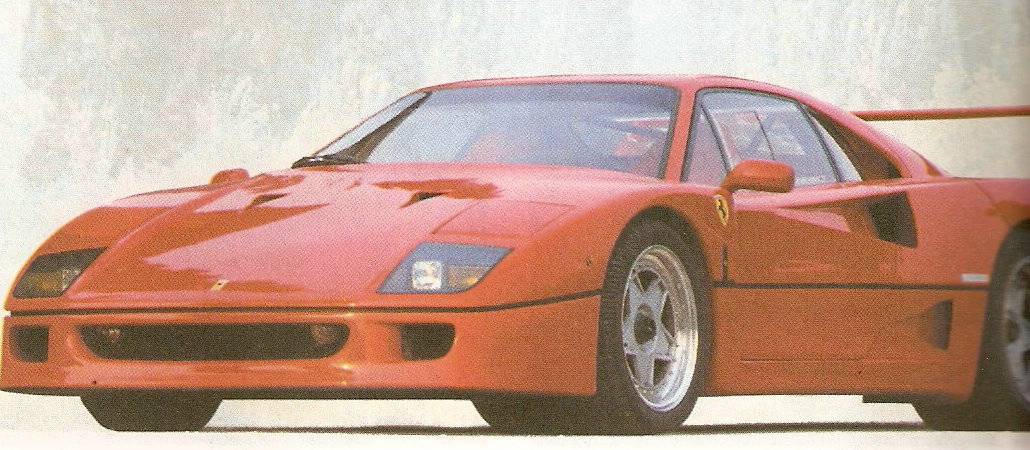 ДОСТОПРИМЕЧАТЕЛЬНОСТИ
ГОРОДА
КОНЬКОБЕЖЦЫ- ЛЮБИТЕЛИ СКОЛЬ-
ЗЯТ ПО ЛЬДУ КАНАЛА РИДО МИМОБАШЕН КАНАДСКОГО ПАРЛАМЕНТА В ЦЕНТРЕ ОТТАВЫ
ВАНКУВЕР – КРУПНАЯ ЕСТЕСТВЕННАЯ ГАВАНЬ, ЦЕНТР МОРСКОЙ 
ТОРГОВЛИ, ТРЕТИЙ ПО ВЕЛИЧИНЕГОРОД КАНАДЫ
ДОСТОПРИМЕЧАТЕЛЬНОСТИ
МУЗЕИ
В Канаде множество музеев. В Оттаве – Национальная галерея, Канадский музей природы, Музей науки и техники; В Торонто – Королевский музей с коллекцией китайского искусства, телебашня Си Эн (553 м); в Налаймо – Этнографический музей, парк петроглифов (наскальных рисунков); в Квебеке – Музей провинции Квебек, Музей университета Лаваля, монастырь урсулинок 17 века, соборы и церкви 17 века; В Монреале – замок Шато-де-Рамзе начала 18 века; в Ванкувере – Морской музей; в Эдмонтоне – Музей деревянного зодчества.
ПАРКИ И ЗАПОВЕДНИКИ
ДОСТОПРИМЕЧАТЕЛЬНОСТИ
Исключительная по своей красоте природа привлекает в Канаду огромное количество туристов со всего мира. Здесь множество национальных парков и заповедников: Элк-Айленд (Лосиный остров). Вуд- Буффало с самым большим стадом бизонов, Джаспер с ледниками, озёрами, горячими источниками, горный курорт Банфф –старейший национальный парк Канады. На границе с США находится Ниагарский водопад высотой 51 м. один из красивейших в мире.
БАНФФ – ГОРНЫЙ КУРОРТ
Ниагарский водопад
ДОБРО ПОЖАЛОВАТЬ       В КАНАДУ – СТРАНУ                 ЛЕСОВ И ОЗЁР !